Projekt Muzea balónového létání v Chotilsku ze zadané studie
Vypracoval
Vedoucí
Oponent
:
:
:
Jaroslav Šich ( Učo: 12514 )
doc. Dr. Ing. Luboš Podolka ( Učo:   6177 )
Ing. Milena Štanclová ( Učo: 12350 )
ČESKÉ BUDĚJOVICE, Červen 2016
Motivace a důvody k řešení daného problému
Jedná se o zajímavé a aktuální téma 

Získání praktických zkušeností 

Prohloubení znalostí problematiky rekonstrukcí
Studie
Cíl práce
Ze zadané studie vytvořit projekt rekonstrukce stáje a stodoly v obci Chotilsko
Studie
Identifikační údaje
SITUACE
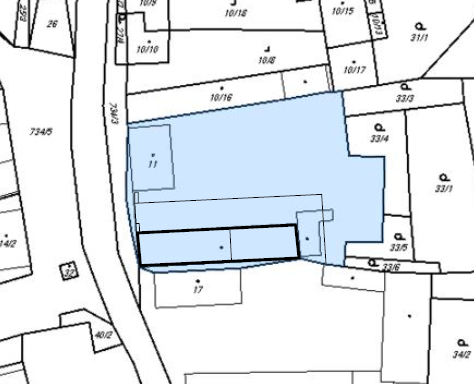 název stavby: Stáj a stodola

místo stavby:
adresa : Chotilsko 14, 
 	    26203 Nový knín
číslo popisné 		: 14
katastrální území 	: 653292 Chotilsko
parcelní číslo		: 11

předmět dokumentace : 
Rekonstrukce stáje a stodoly na muzeum, infocentrum obce a balónový klub Chotilsko
Zdroj: Vlastní a ČÚZK K http://nahlizenidokn.cuzk.cz
Výchozí studie 1NP a původní stav objektu
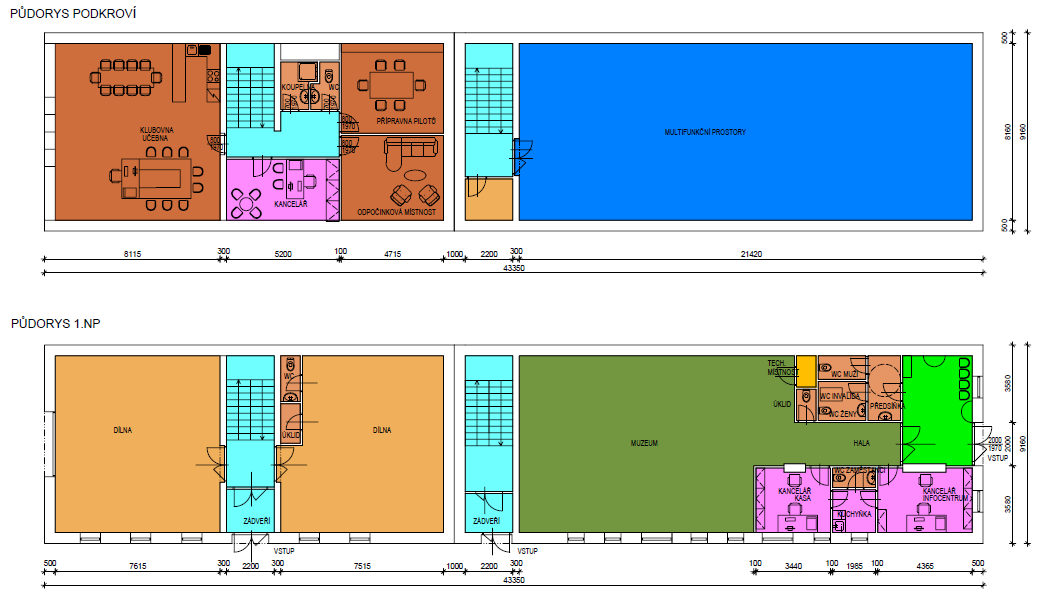 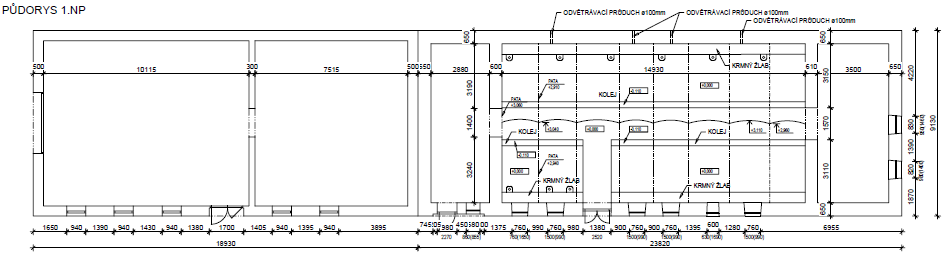 Zdroj: zadávací podklady BP
Výchozí studie 2NP a původní stav objektu
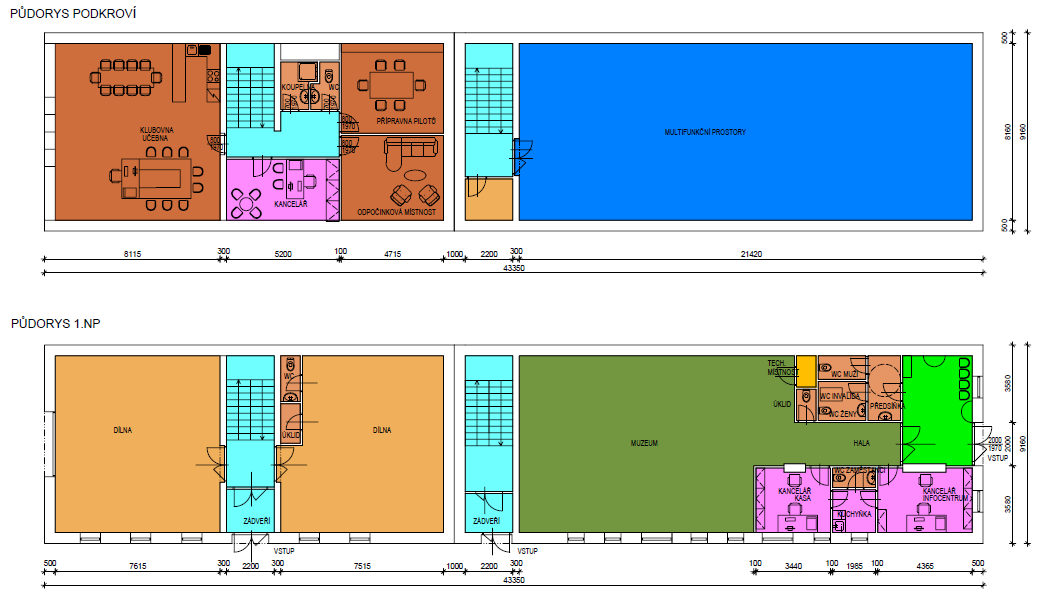 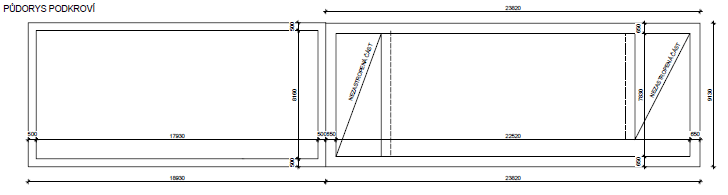 Zdroj: zadávací podklady BP
Původní stav exteriéru
Zdroj: zadávací podklady BP
Původní stav exteriéru
Zdroj: zadávací podklady BP
Původní stav krovu a půdních prostor
Zdroj: zadávací podklady BP
Napadení krovu u zhlaví trámu
Zdroj: zadávací podklady BP
Původní stav interiéru – strop stodoly
Zdroj: zadávací podklady BP
Původní stav interiéru – stáje
Zdroj: zadávací podklady BP
Dosažené výsledky a závěrečné zhodnocení
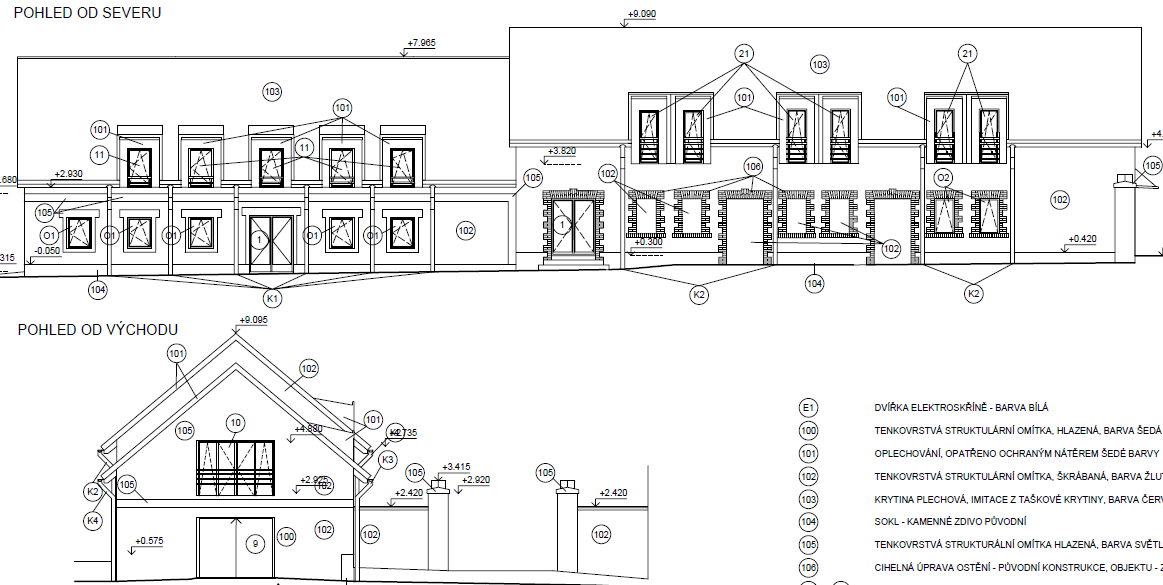 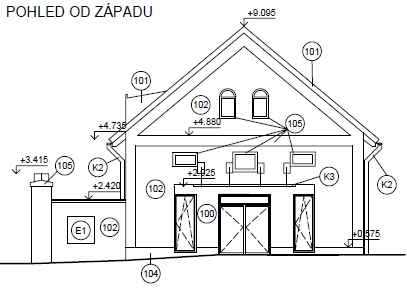 Zdroj: Výkresová část BP
Dosažené výsledky a závěrečné zhodnocení
Současný stav interiéru – muzeum
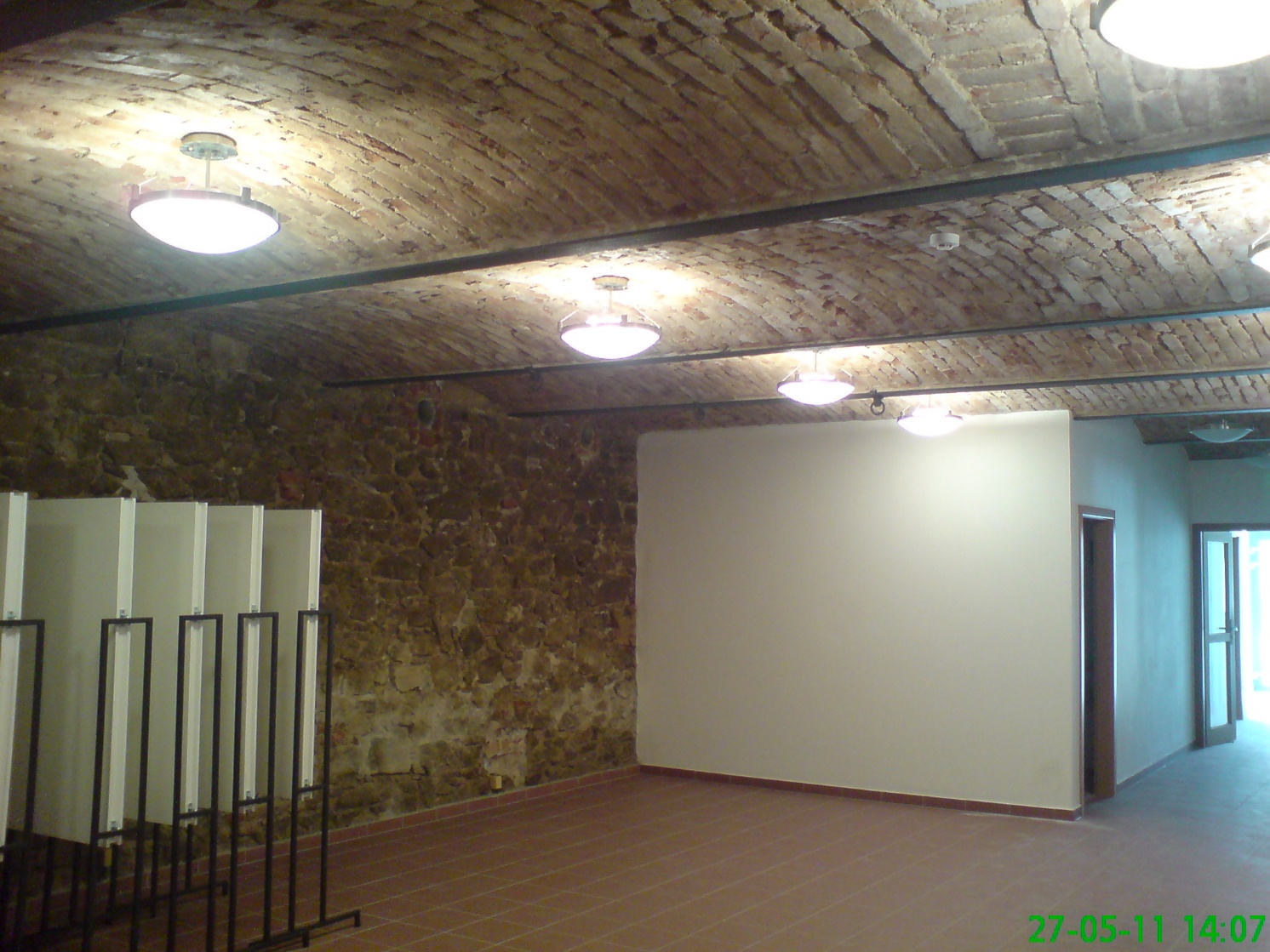 Základní kapacity funkčních jednotek: 

Zastavěná plocha: 	390,31 m2 
Obestavěný prostor: 	2074,13 m3 
Užitná plocha: 	307,66 m2 

Počet bytů (velikost): 0 

nebytové porstory: 	593,42 m2 
muzeum + infocentrum: 324,38 m2 
klub balonového létání:  269,04 m2
Zdroj: zadávací podklady BP ( vzorové foto finálního stavu )
Prostor pro doplňující dotazy
Zdroj: Výkresová část BP
Doplňující dotazy – Oponent BP
Jaký postup zvolíte pro dodatečné osazení překladů do stávající nosné stěny pro vytvoření nového otvoru?
Doplňující dotazy – Vedoucí BP
Jak se, bude provádět kanalizace a vodovod v přízemí, resp. v půdním prostoru v prostoru chléva ?

Bude prováděna nová konstrukce podlah a izolovány nosné stěny ?

Budou prováděny podchytávky základů nebo budou původní základy pro nové zatížení vyhovující ?
Děkuji za pozornost
Zdroj: http://archiv.kulstejn.cz/wp-content/uploads/002_view030002-kopie-650x487.jpg